Евразийский Национальный университет им.Л.Н.Гумилева





Тема 6. Новые формы безналичных расчётов








Профессор кафедры «Финансы»
Жоламанова Макпал Токановна
makpalzh@mail.ru
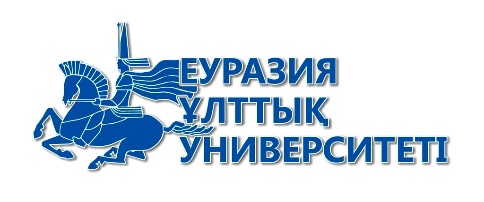 План лекции
Инкассовое распоряжение
Чек
1.Инкассовое распоряжение
Инкассовое распоряжение - платежный документ, используемый для изъятия денег с банковского счета отправителя денег без его согласия.
 Инкассовое распоряжение предъявляется органом ГД и судебными исполнителями
Инкассовые распоряжения органа ГД предъявляются по форме
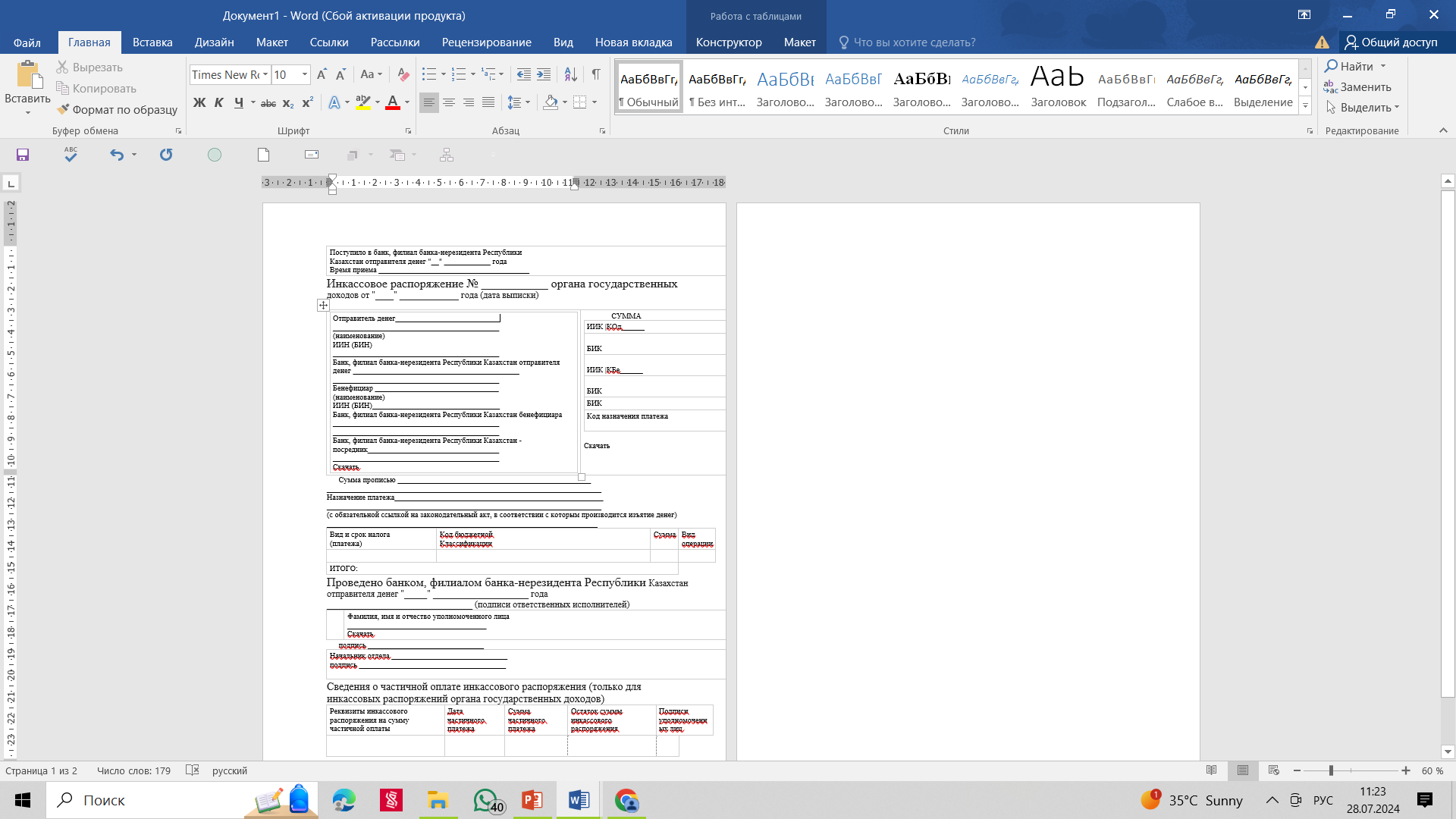 В инкассовом распоряжении органа ГД дополнительно указываются коды бюджетной классификации, вид операции.
Инкассовые распоряжения органа ГД  на взыскание задолженности по обязательным пенсионным взносам, обязательным пенсионным взносам работодателя, обязательным профессиональным пенсионным взносам или социальным отчислениям в Государственный фонд социального страхования, отчислениям или взносам в фонд социального медицинского страхования составляются по формам, согласно (приложениям 1 и -2) с указанием в графах "бенефициар" и "банк бенефициара" реквизитов некоммерческого акционерного общества "Государственная корпорация "Правительство для граждан
2. Чек
Основными нормативн –правовыми документами, регулирующими применения чеков на территории Республики Казахстан, являются Закон от 26 июля 2016 года "О платежах и платежных системах" (далее – Закон о платежах и платежных системах) и Правилам Правления Национального Банка Республики Казахстан от 31 августа 2016 года № 204 (далее - Правила О чеках). Права и обязанности чекодателя и банка, связанные с использованием чека, возникают на основании договора об использовании чеков между чекодателем и банком. Права чекодержателя возникают с момента получения чека от чекодателя.
Чек — документ, содержащий ничем не обусловленное распоряжение чекодателя банку произвести платёж указанной в нём суммы чекодержателю.
Осуществление платежей и иных операций с использованием чеков
Осуществление действий при обнаружении поддельного либо дефектного чека. 
Чек, выписанный с нарушением требований, установленных Правилами, а также с ошибками и исправлениями в заполнении обязательных реквизитов чека, предусмотренных Правилами, признается дефектным и возвращается банком чекодержателю под расписку.
СПАСИБО ЗА ВНИМАНИЕ!